PHÒNG GIÁO DỤC VÀ ĐÀO TẠO QUẬN LONG BIÊNTRƯỜNG MẦM NON HOA SỮA
Nòng nọc tìm mẹ
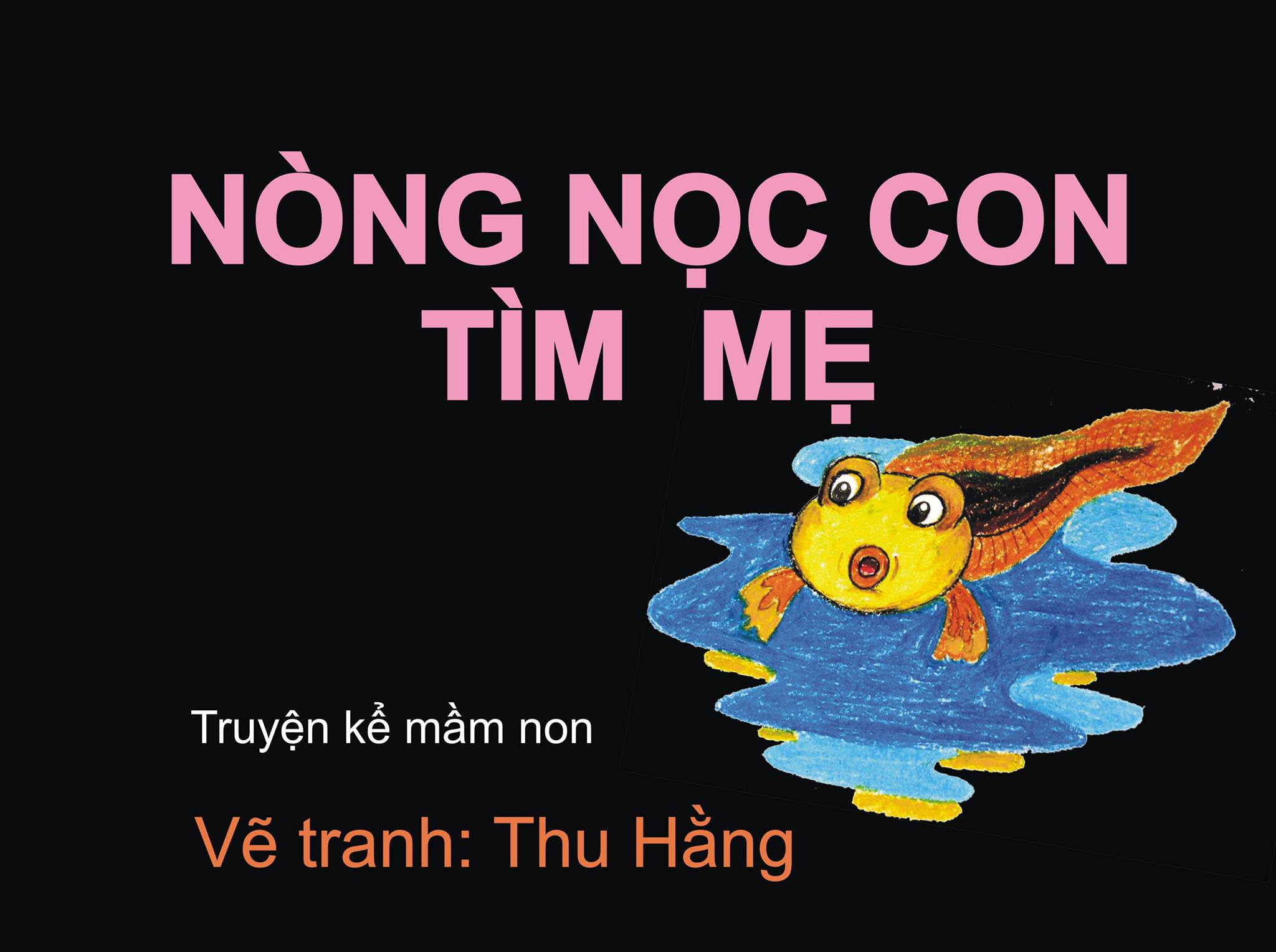 Giáo viên hướng dẫn: Trần Thị Bích LanLứa tuổi: MGNNăm học: 2019-2020